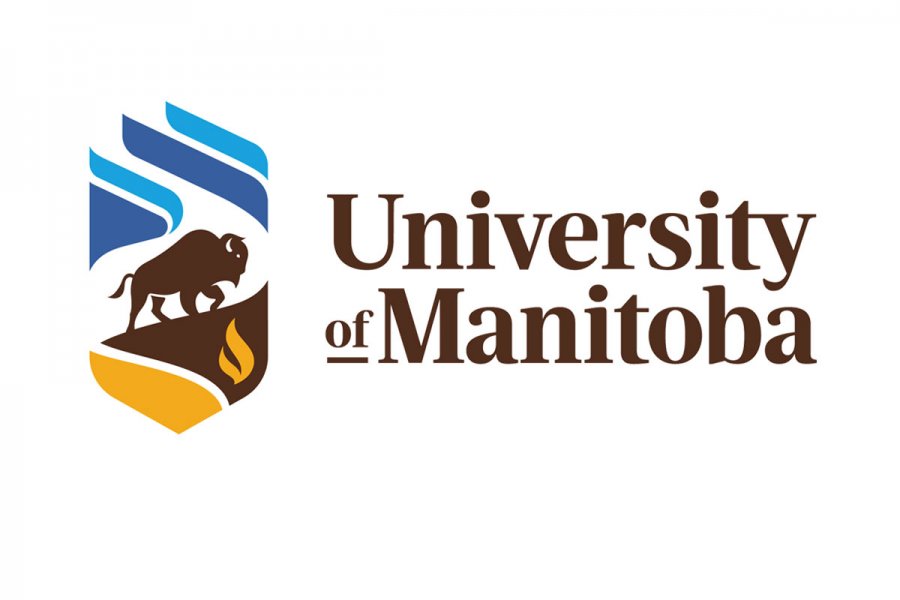 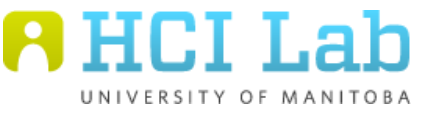 Reflections on Online Child-Centric Participatory Design Approaches: Two Case Studies with Children and Early Adolescents
Ananta Chowdhury, Andrea BuntUniversity of Manitoba, Winnipeg, Manitoba, Canada
Participatory Design with Children
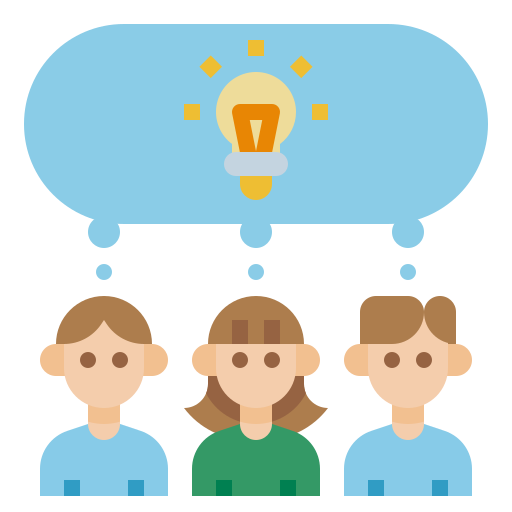 Elicits children’s perspectives

Helps understand age-specific requirements

Promotes child-oriented design thinking
2
Icon is from flaticon.com
Online Participatory Design
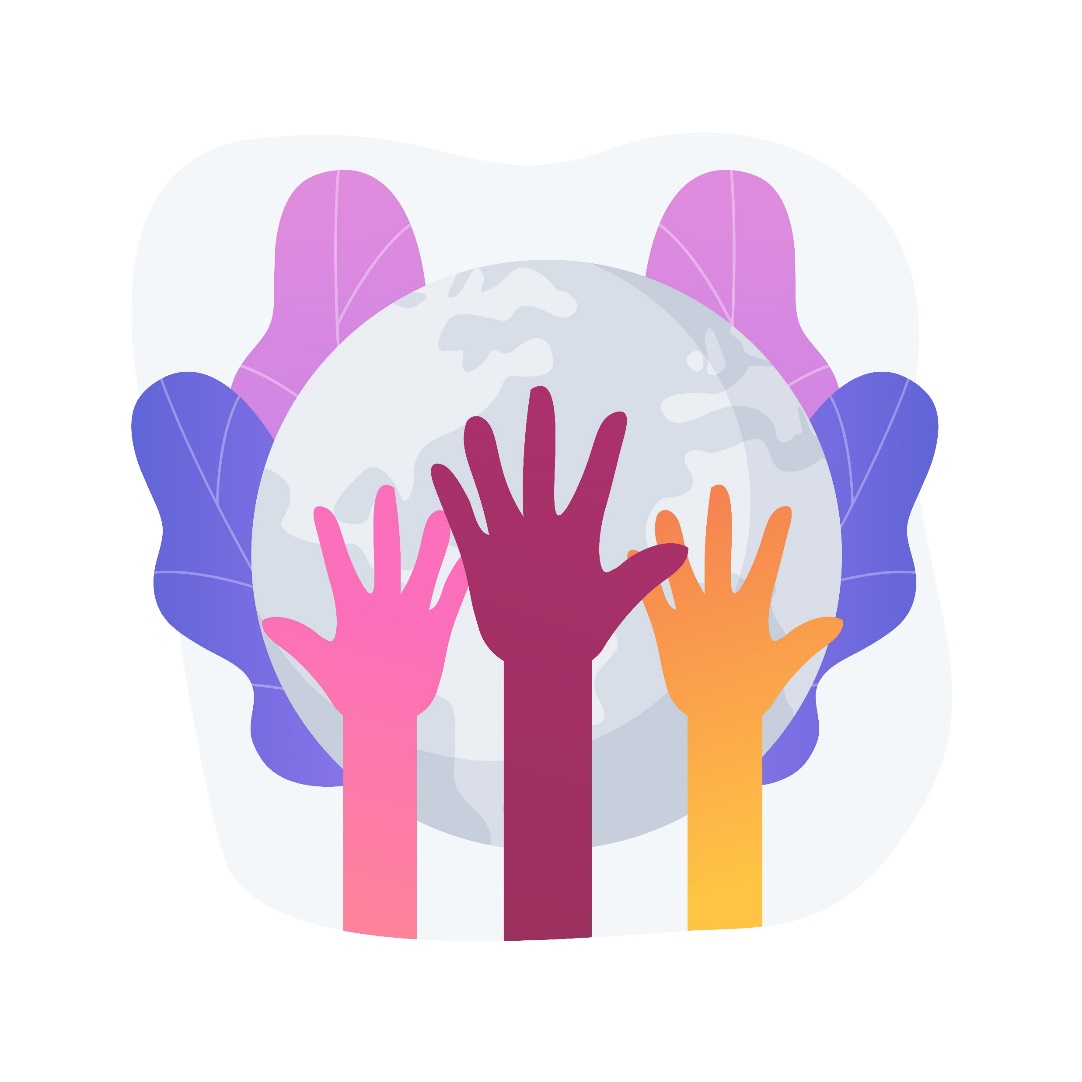 Challenges: 
technical difficulties, video conferencing fatigue, appropriate logistics support

Opportunities: 
removed geographical barriers, involved participants from different backgrounds
3
Icon is from flaticon.com
Our Contribution
Reflections on our experience from 2 case studies

Adaptations of the PD methods for the online setting
Participant involvement in online PD activities
Use of virtual tools
Our challenges and advantages
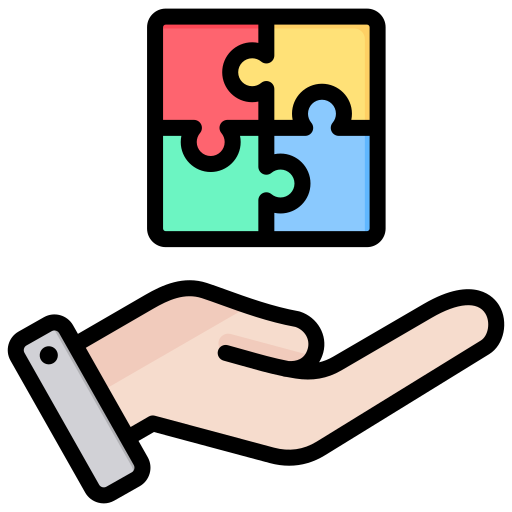 4
Icon is from flaticon.com
Case Study 1: Designing a Tutorial Authoring Tool for Digital Art with Children
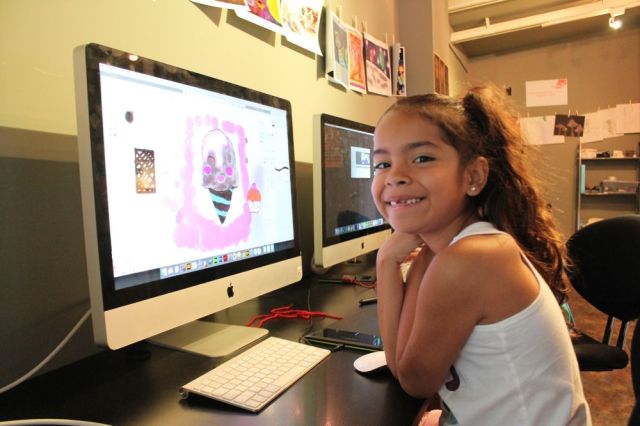 Allowing children to create drawing tutorials
 
Sharing digital art with others along with the drawing process

Benefitting other art enthusiastic children
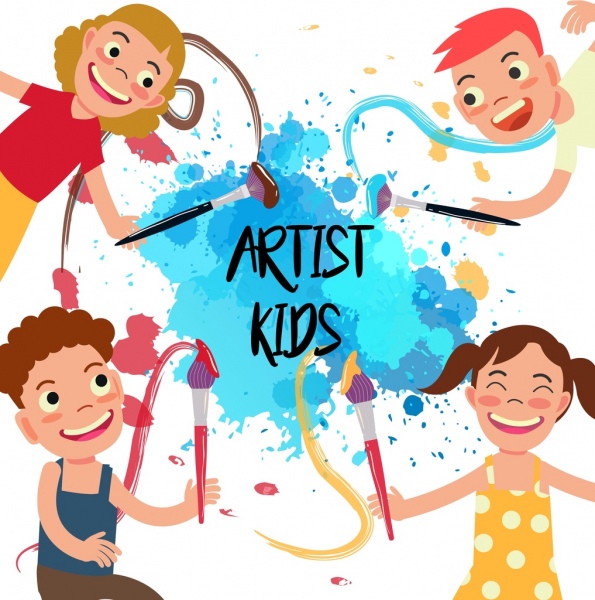 5
https://braveintheattempt.com/2018/03/01/digital-art-for-students-no-photoshop-required; https://www.photophoto.cn/pic/29474127.html
Case Study 1: Design Approach
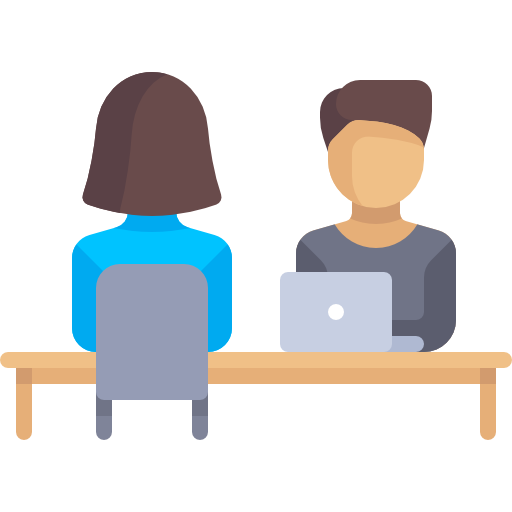 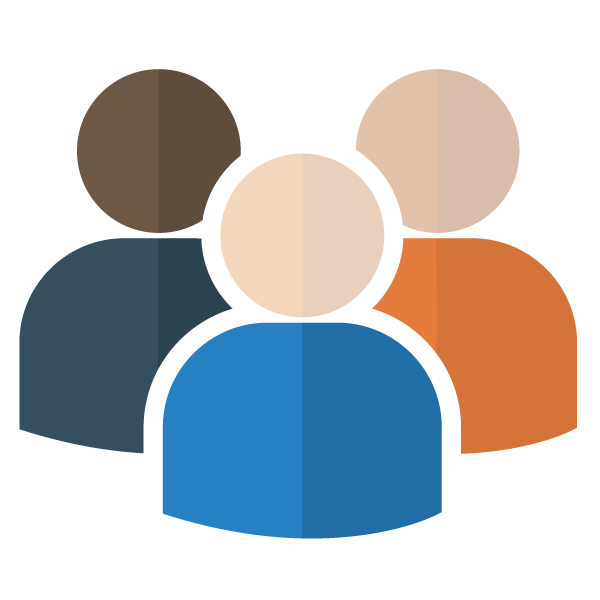 8 Participants 
Target Age Group: 6-11
In-person Study
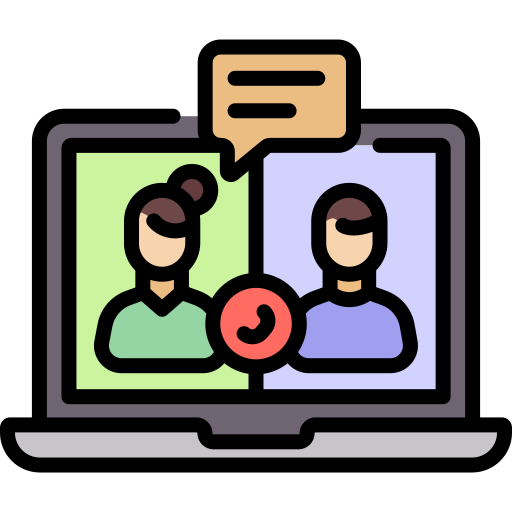 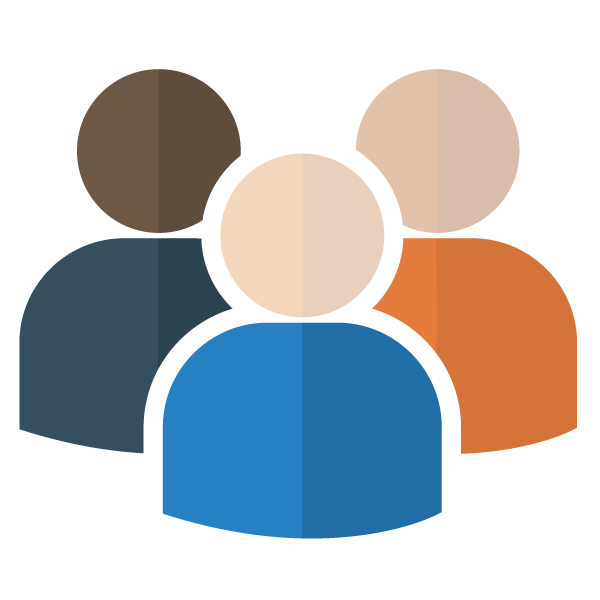 16 Participants 
Target Age Group: 7-11
Online Study
6
Icons are from flaticon.com
Case Study 1: In-person Study
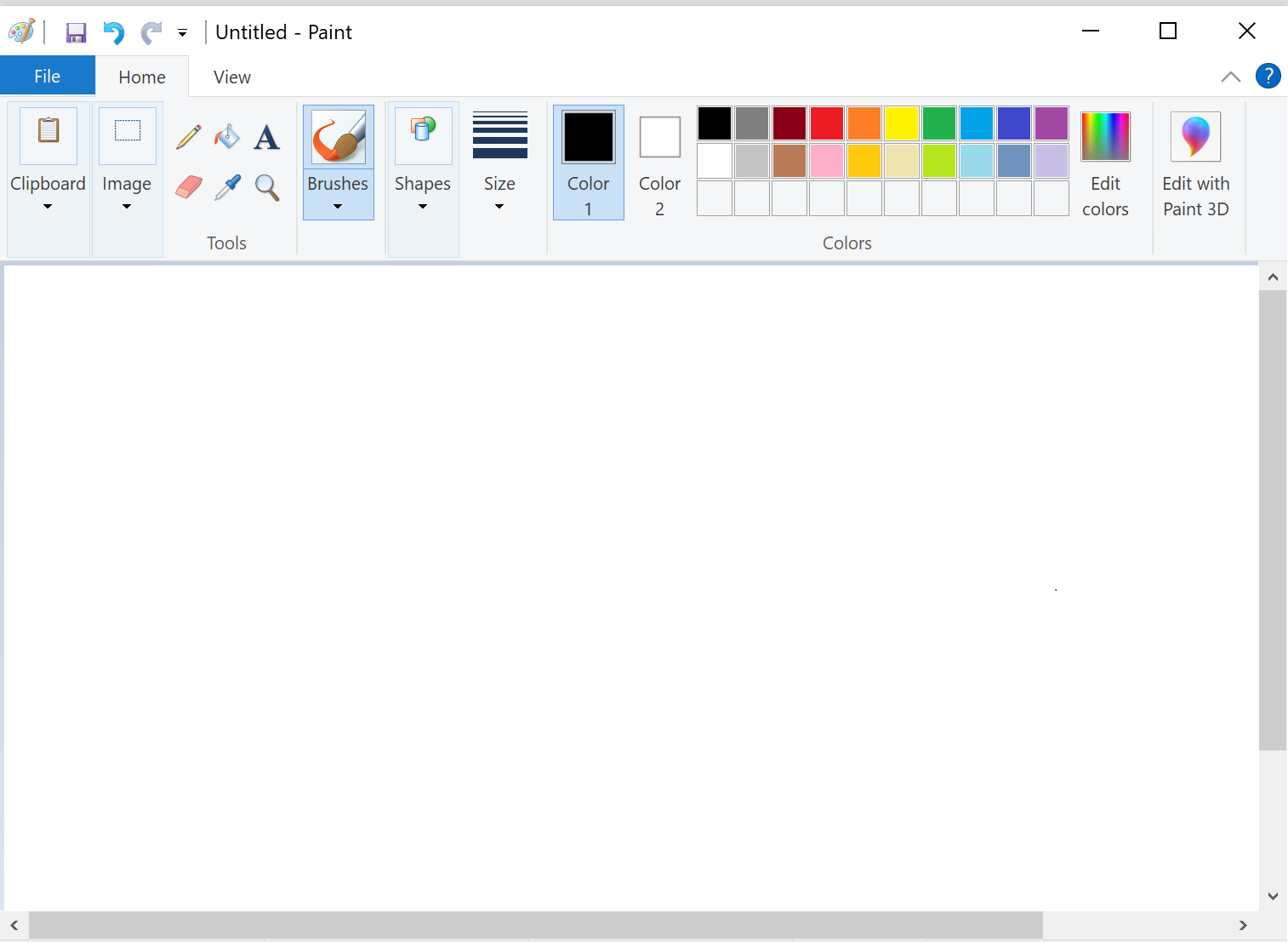 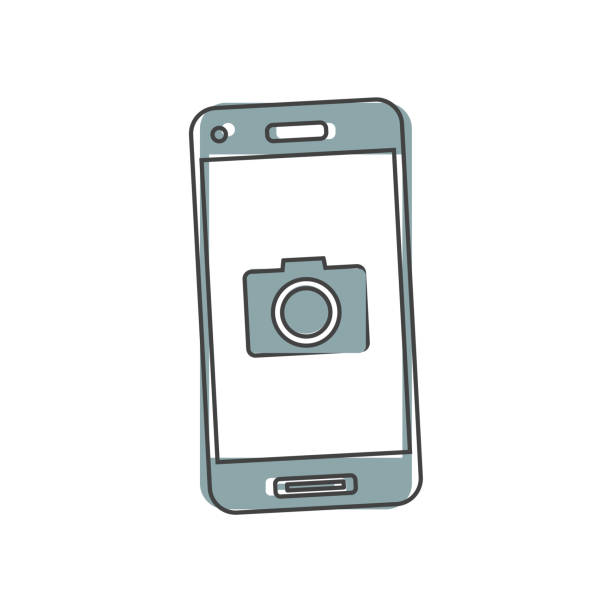 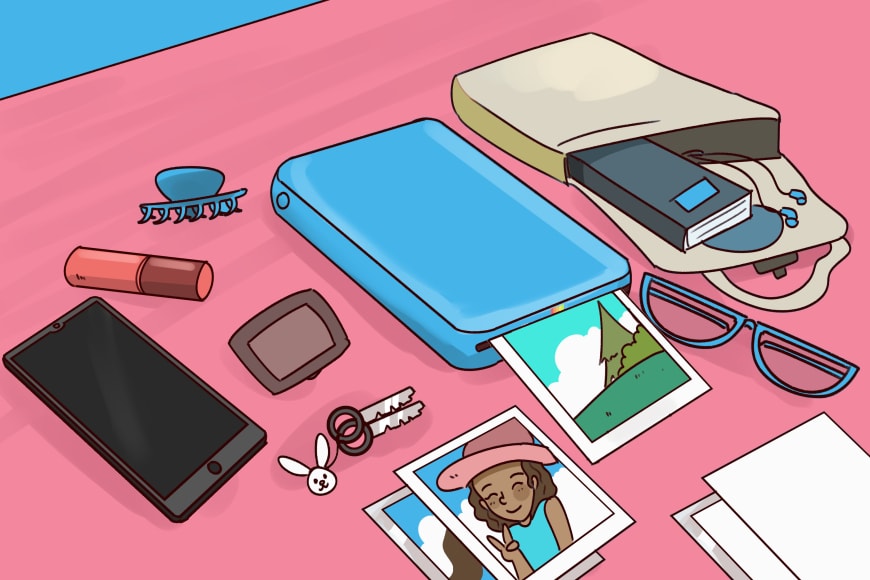 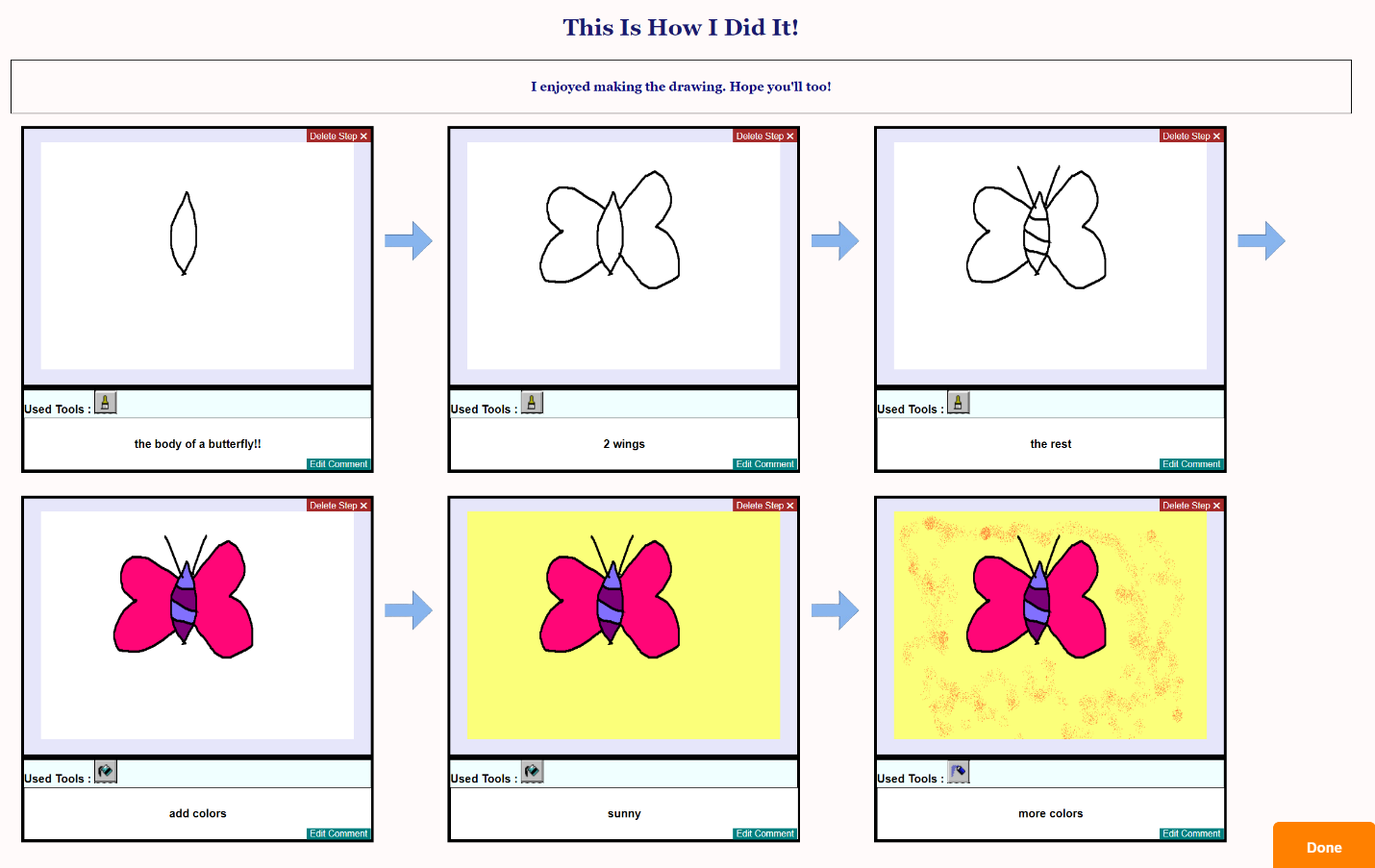 Drawing steps were captured
Printed out the steps instantly
Participants made a drawing on MSpaint
7
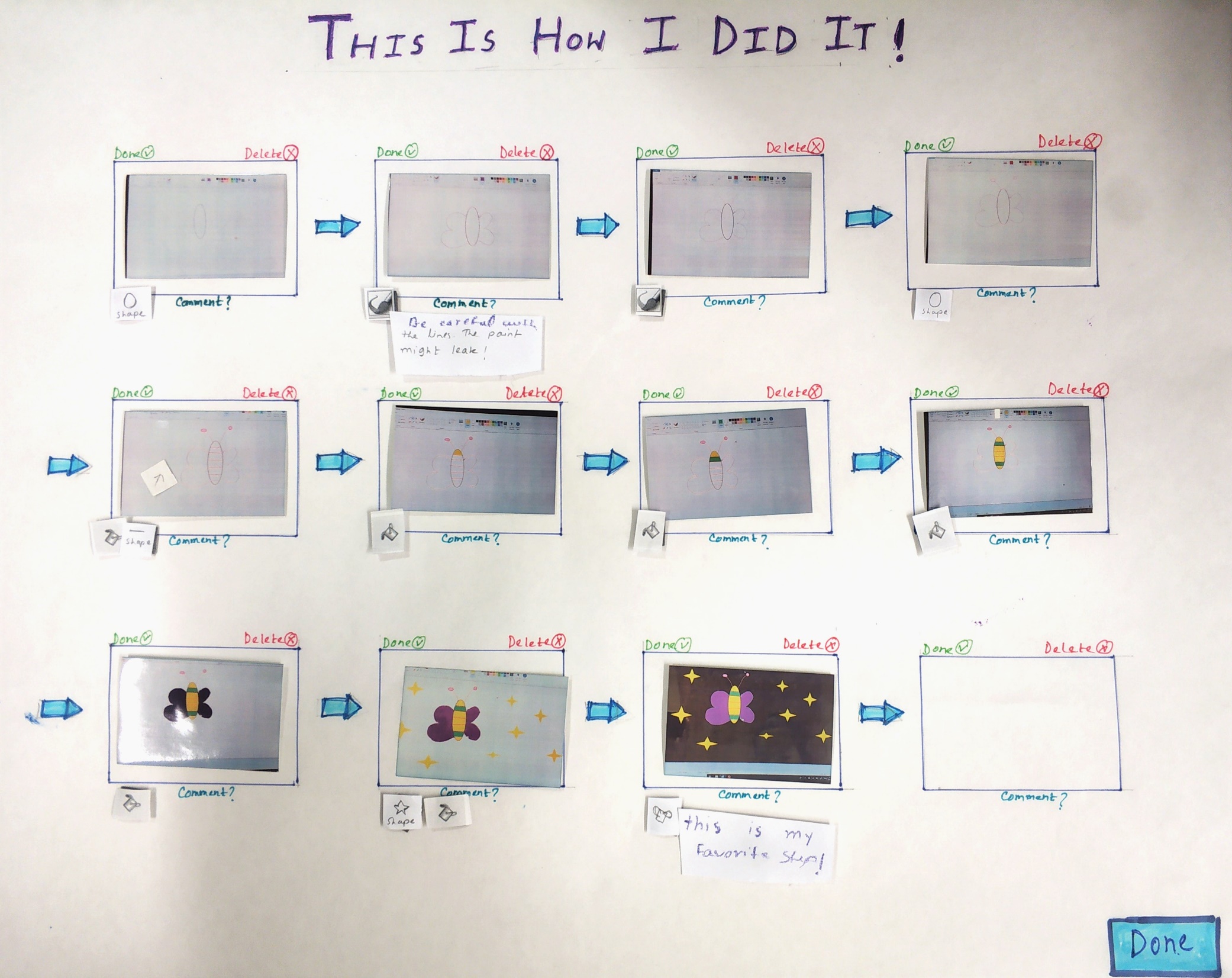 8
Case Study 1: Online Study
Semi-automated Wizard-of-Oz Prototype

Goal was to use it as a means of further inquiry
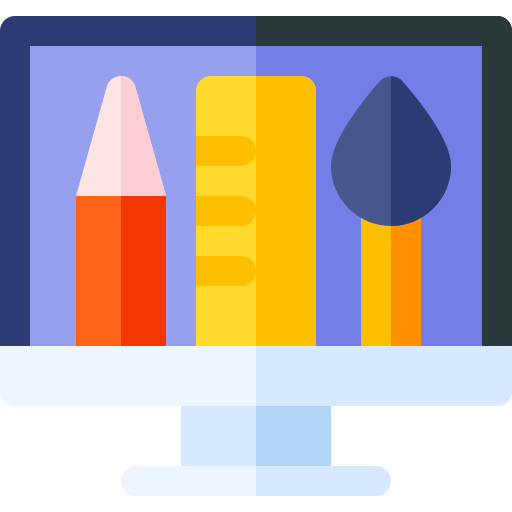 9
Icon is from flaticon.com
Case Study 1: Challenges in the Online Study
How to act as the Wizard?
	- Using TeamViewer

Maintaining engagement
	- mindful about study length
	- conversational atmosphere
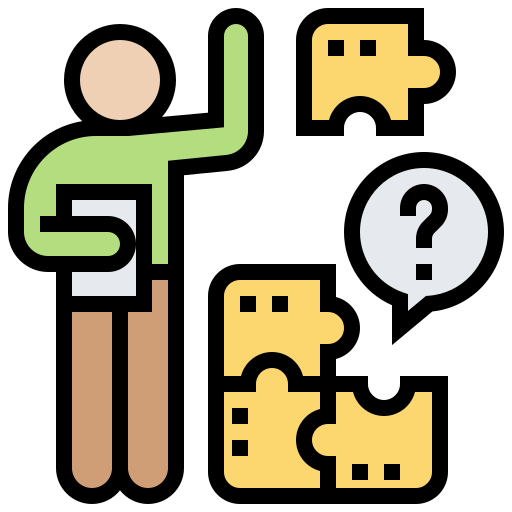 10
Icon is from flaticon.com
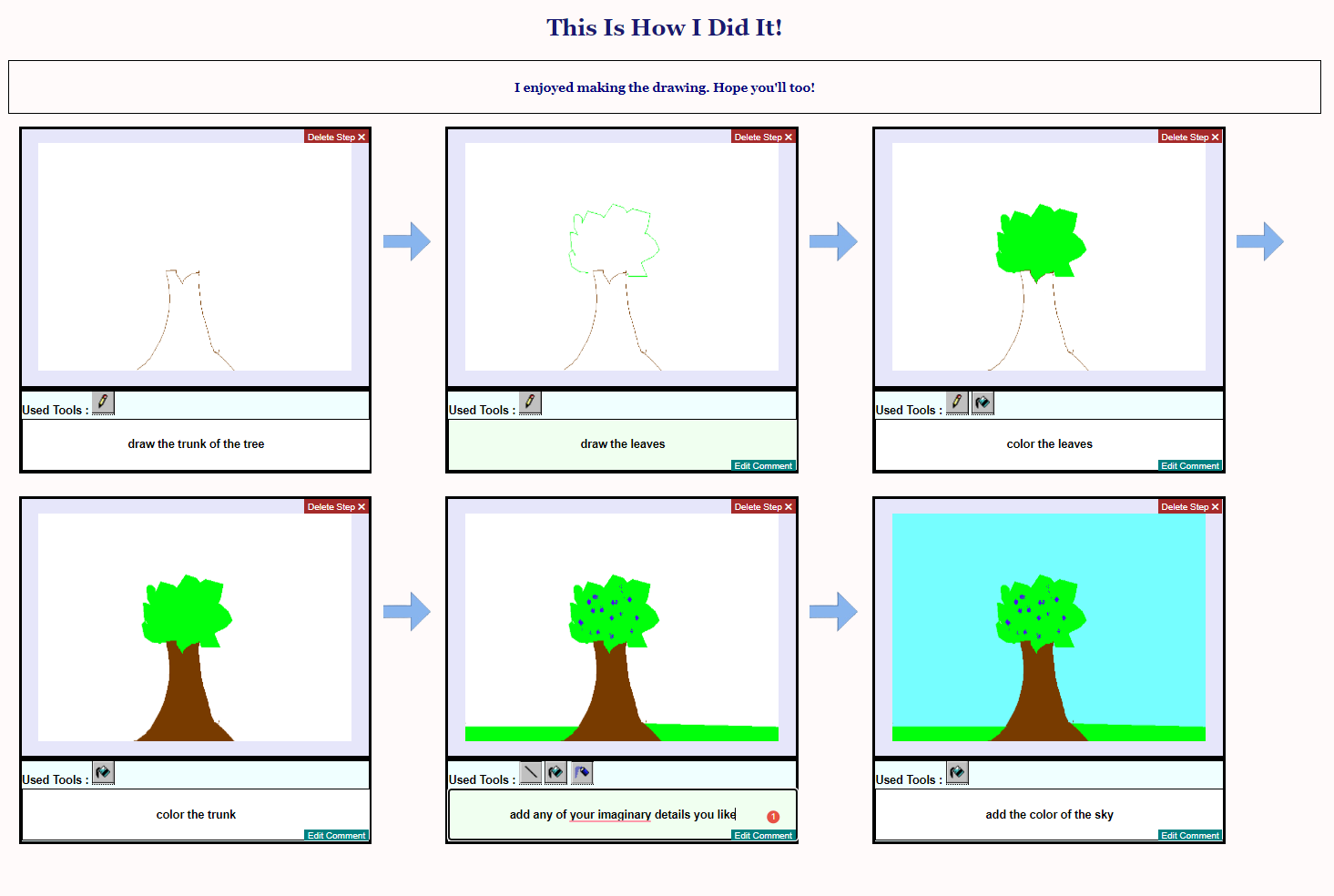 11
Case Study 2: Designing Tech-Based Interventions with Early Adolescents
Children’s perceptions regarding tech overuse

How they envision tech-mediated solutions
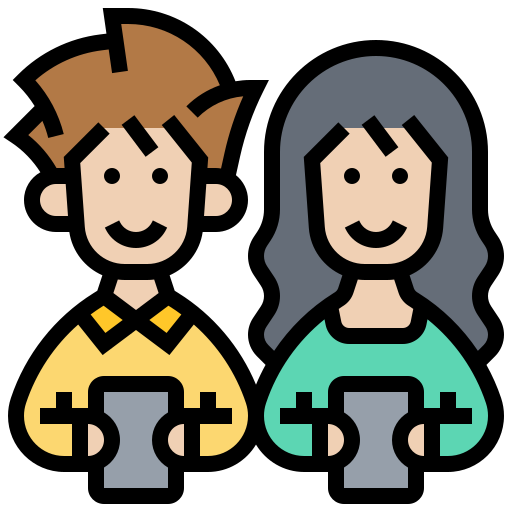 12
Icon is from flaticon.com
Case Study 2: Study Method
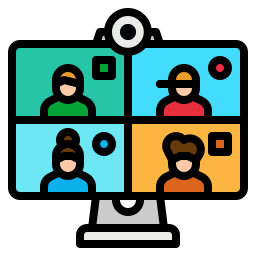 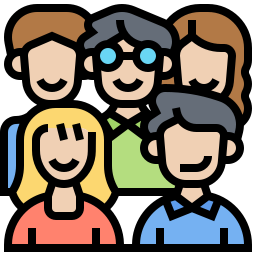 Online Participatory Design Study
21 Participants 
Early Adolescents
(11-14 years)
13
Icons are from flaticon.com
Case Study 2: Participatory Design Sessions
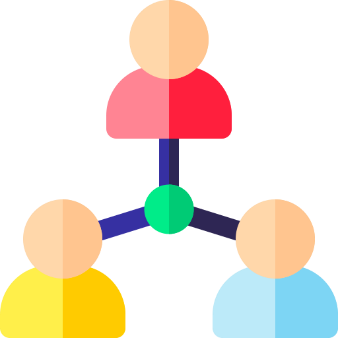 Group-Based
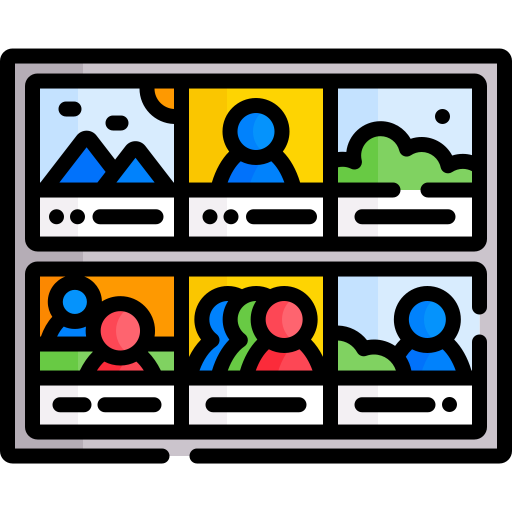 Session 1
Creating a Story
14
Icons are from flaticon.com
Case Study 2: Study Method
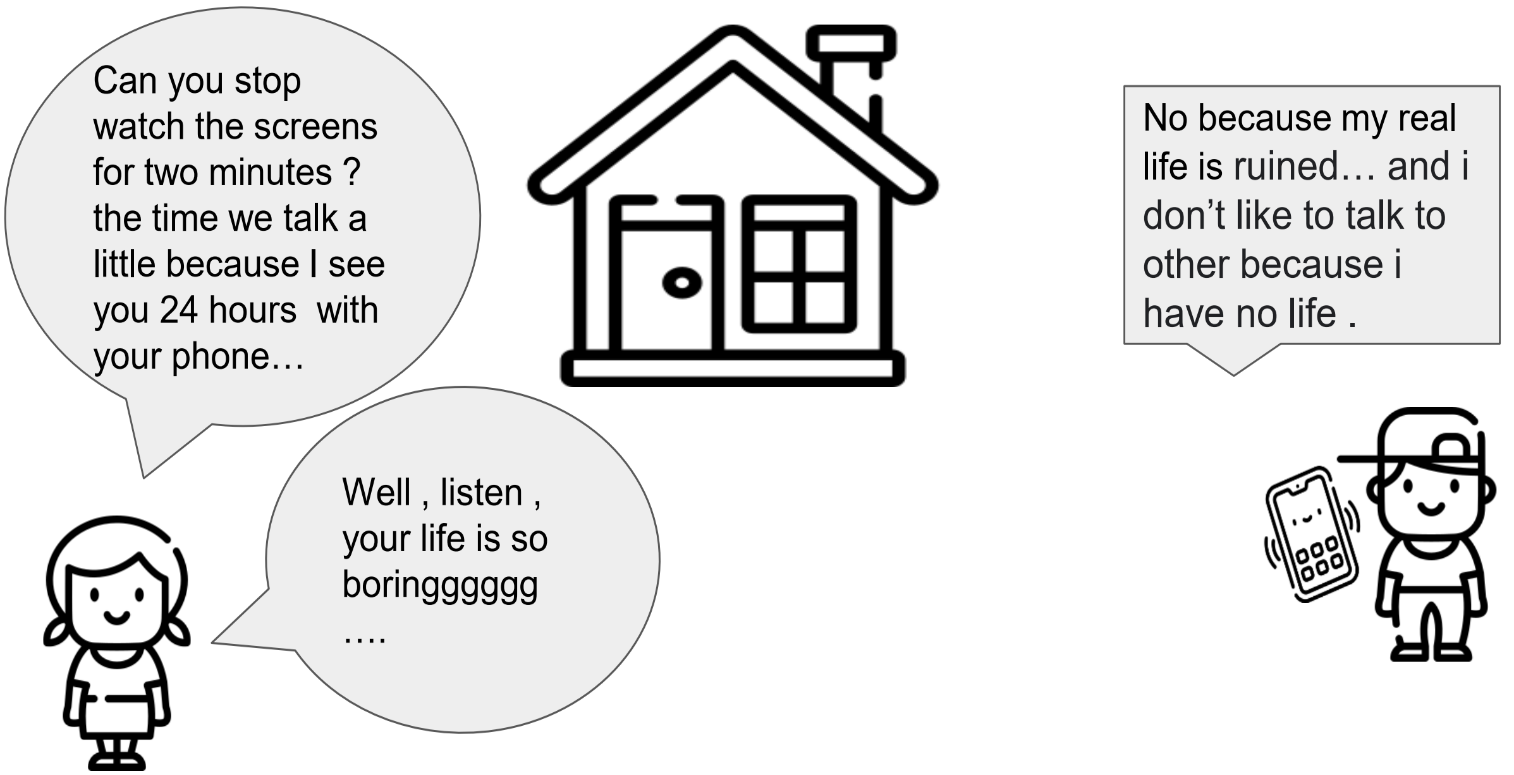 15
Case Study 2: Participatory Design Sessions
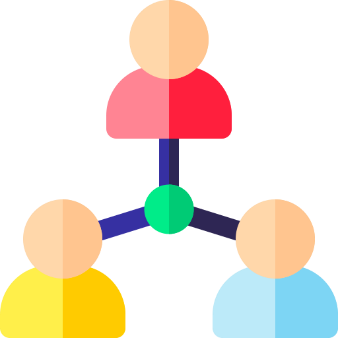 Group-Based
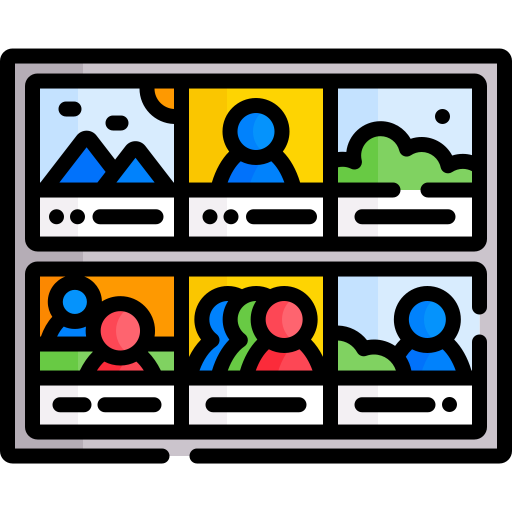 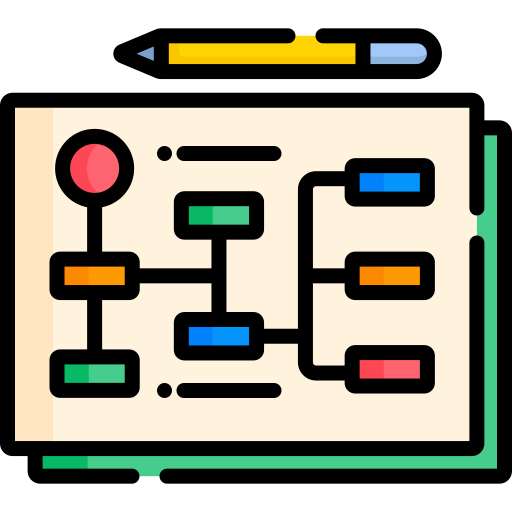 Session 2 Brainstorming and Mapping
Session 1
Creating a Story
16
Icons are from flaticon.com
Case Study 2: Study Method
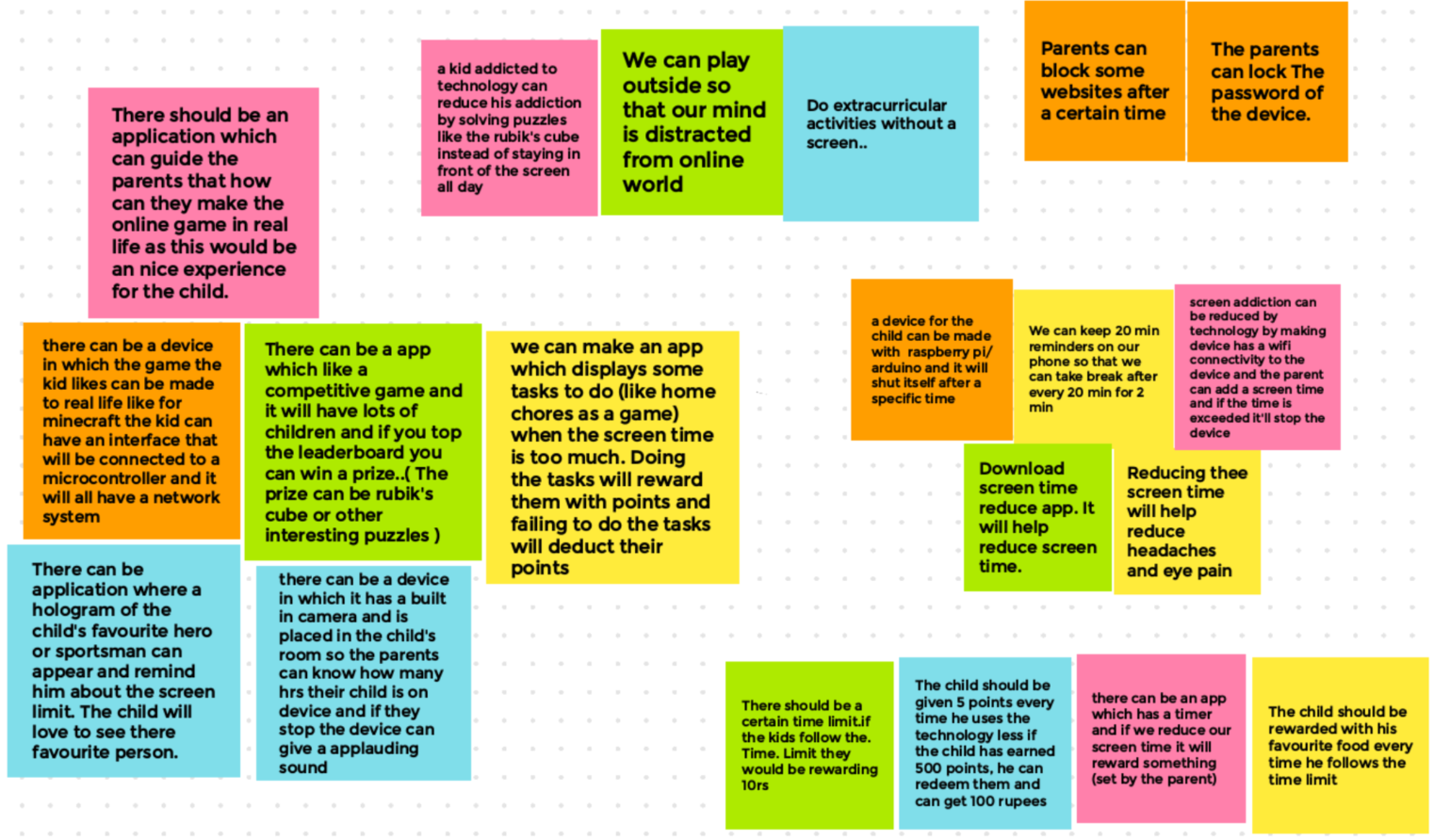 17
Case Study 2: Participatory Design Sessions
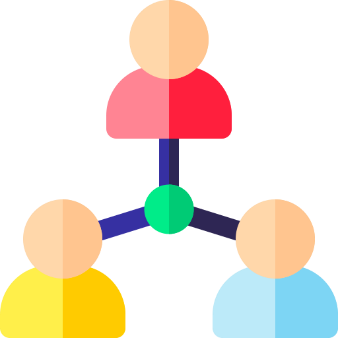 Group-Based
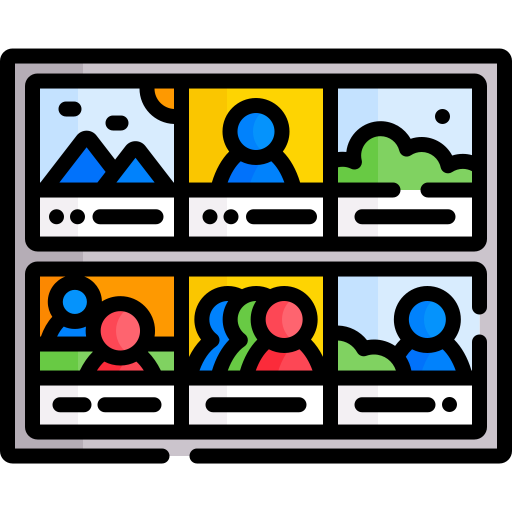 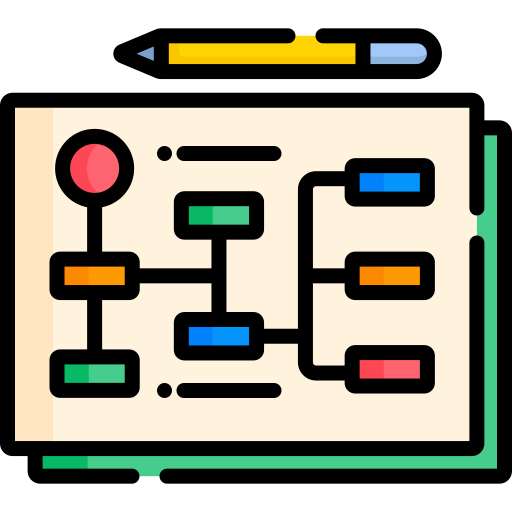 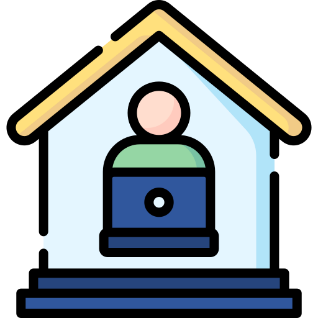 Session 2 Brainstorming and Mapping
Offline 
Activity
Session 1
Creating a Story
18
Icons are from flaticon.com
Case Study 2: Participatory Design Sessions
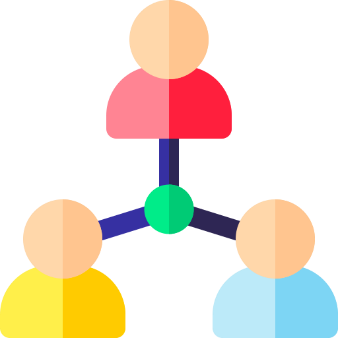 Group-Based
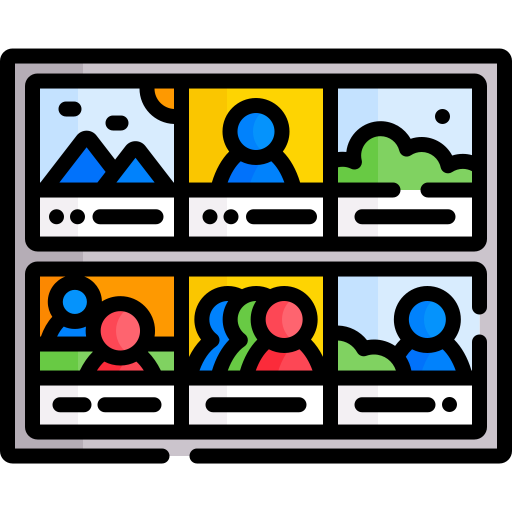 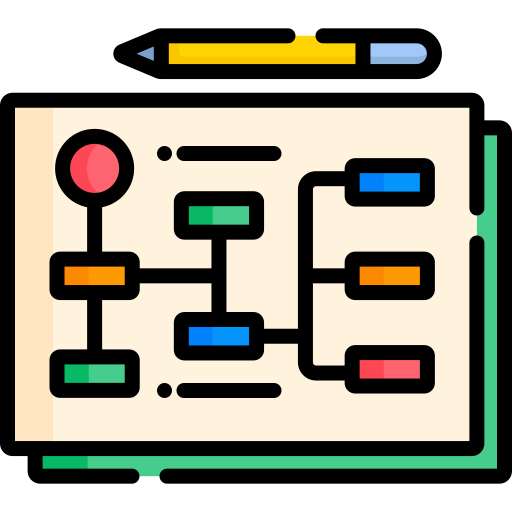 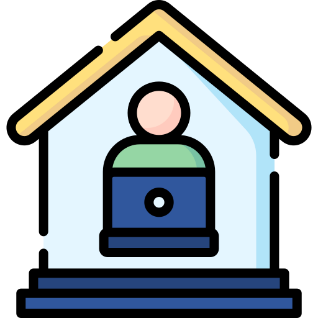 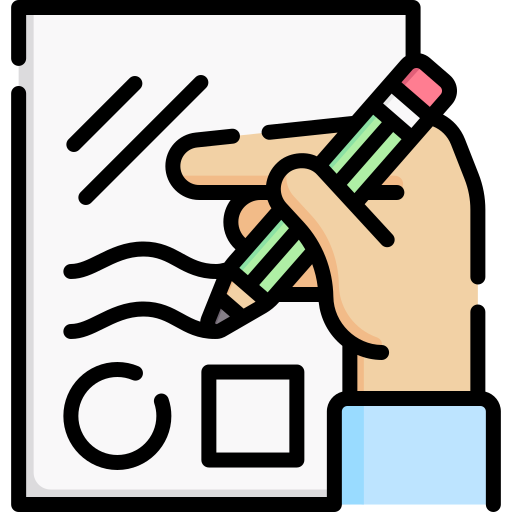 Session 3
Generating a Final Solution
Session 2 Brainstorming and Mapping
Offline 
Activity
Session 1
Creating a Story
19
Icons are from flaticon.com
Case Study 2: Study Method
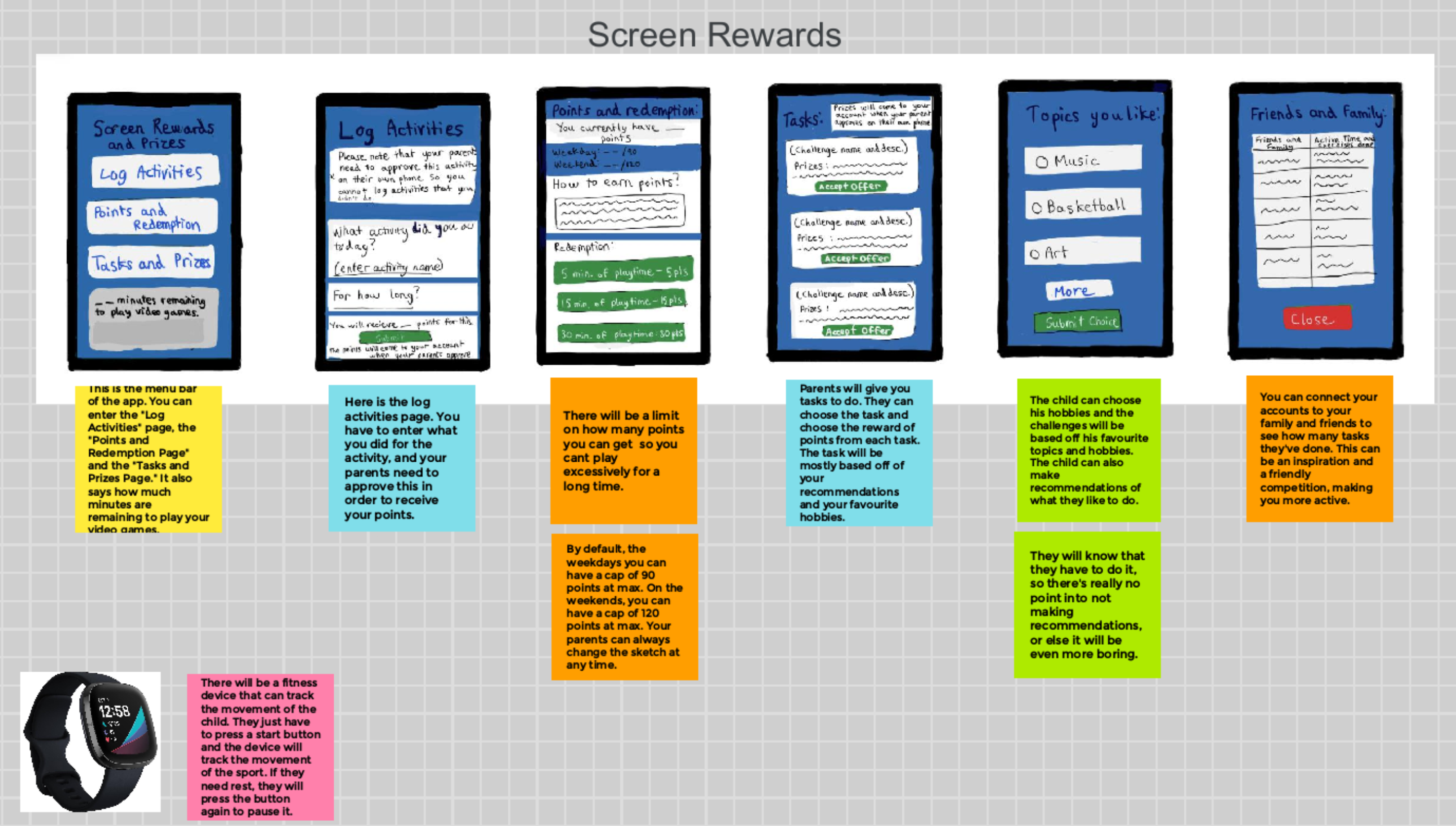 20
Case Study 2: Conducting the PD Sessions
Maintaining engagement
	- teambuilding and ice-breaking activities
	- design competition among groups

Using virtual tools to facilitate online PD tasks
	- prepopulated slides might restrict artistic 		expression
	- free-hand drawing is difficult in Jamboard
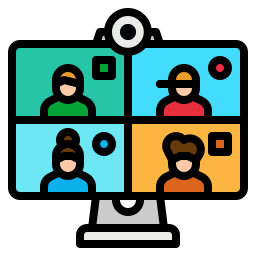 21
Icon is from flaticon.com
Discussion: Access to Participants & Data Quality
Advantages: 
Recruit internationally
Younger participants were more comfortable online than in-person
Flexible scheduling

Drawbacks:
Scheduling multi-session studies can be difficult across different time zones
Tech requirements might exclude participants from lower socio-economic backgrounds
Distractions, Internet issues, Technical difficulties
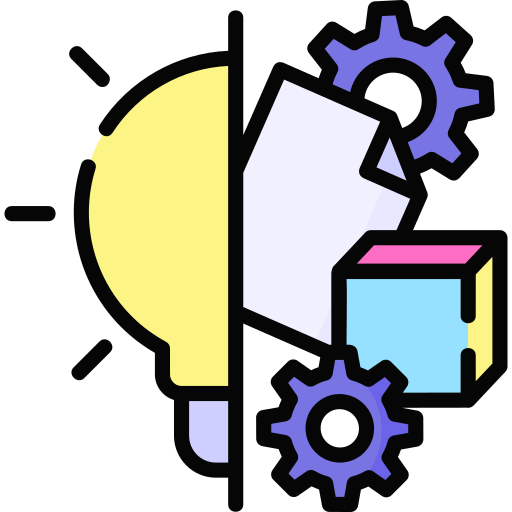 22
Icon is from flaticon.com
Discussion: Reflections from Researcher’s Perspective
Building rapport was easier in-person

Managing multiple virtual tools simultaneously can be challenging

Additional scruitiny over secure storage policies while using virtual tools
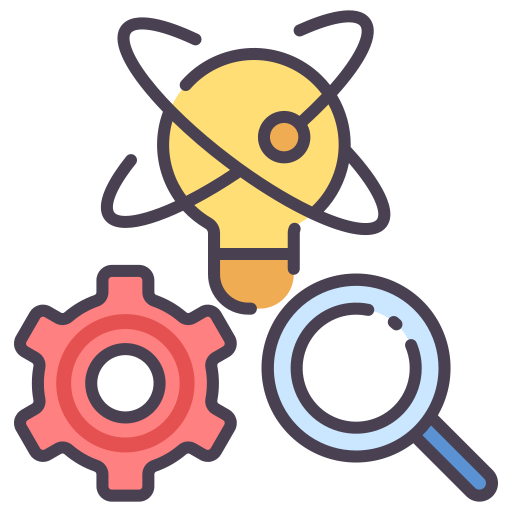 23
In-Person vs Online Participatory Design Study?
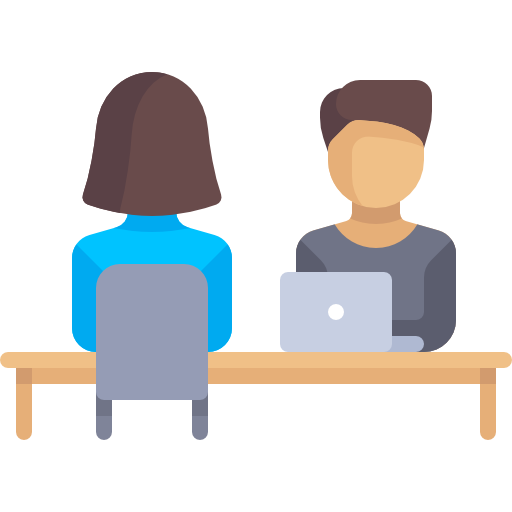 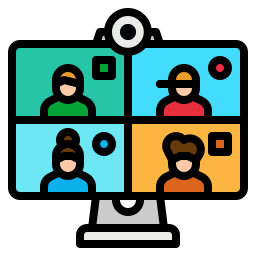 24
Icons are from flaticon.com
Thank You!
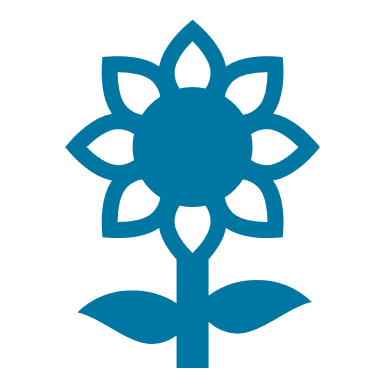 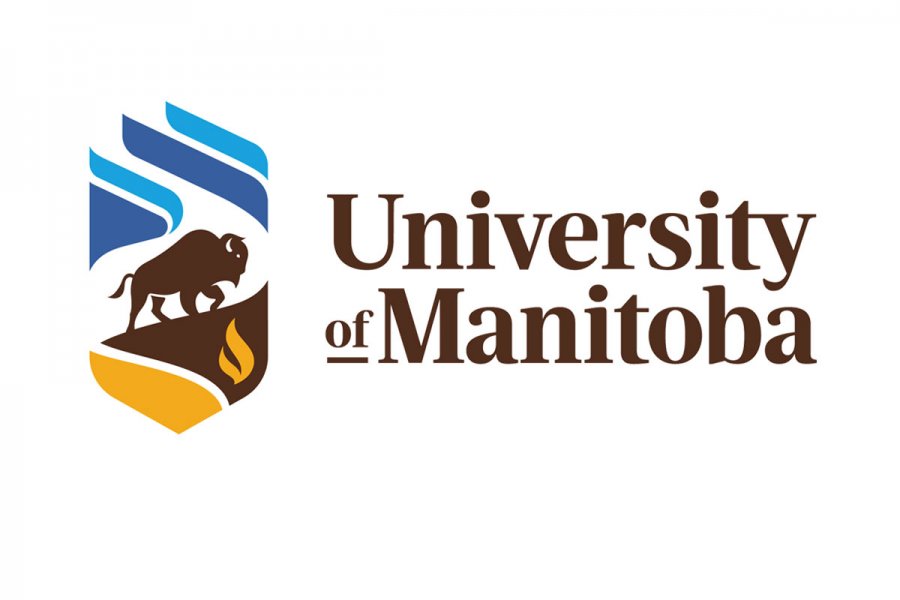 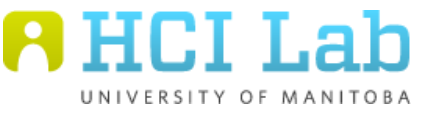 Reflections on Online Child-Centric Participatory Design Approaches: Two Case Studies with Children and Early Adolescents
Ananta Chowdhury, Andrea BuntUniversity of Manitoba, Winnipeg, Manitoba, Canada